Modifying the Transition Readiness Assessment to better meet the needs of families with Medical Complexity.
Stephanie Pratt MSW, LMSW; Leslee Throckmorton Belzer PhD; Emily J Goodwin MD; Timothy E. Corden MD, MS
Children’s Mercy Kansas City, University of Missouri Kansas City
Discussion
Background
Results
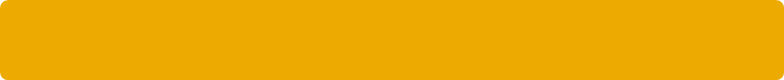 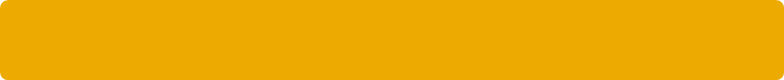 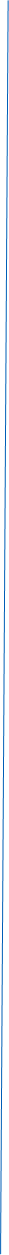 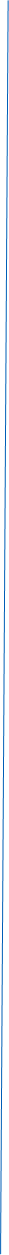 The transition readiness assessment (TRA) is a tool used to identify transition gaps and goals during the journey from pediatric to adult care. 

We noted that current surveys directed at caregivers of children with medical complexity (CMC) who will need full care/guardianship, did not adequately assess caregiver readiness. 

Purpose: To modify the TRA survey given to CMC caregivers, so the instrument better reflects their lived experiences.
The approach resulted in themes and survey questions designed for CMC caregivers.

The transition and complex care teams at Children’s Mercy Kansas City (CMKC) have developed transition goals and caregiver education to address gaps identified through the new TRA. 

CMKC will continue to evaluate the impact of the new survey questions, themes, and education on a successful health care transition. 

Parent of CMC noted to their provider: 

“ Going through the new CMC questions was a wake-up call for what she was going to have to start thinking about; she was appreciative of having been asked the questions.”
The workgroup and advisory council identified eight themes and 16 associated survey questions that specifically capture caregiver readiness. 

The new assessment tool went into use April 1, 2024.
6 Expanded Transition Goals with Supporting Education 
School Planning 
Accessible Transportation 
Financial Planning 
Medicaid Waivers 
Supplemental Security Income 
Residential Planning
Themes Identified
Medical Care 
Insurance 
Guardianship
Education 
Residential 
Financial 
Transportation 
Adult Providers
Method
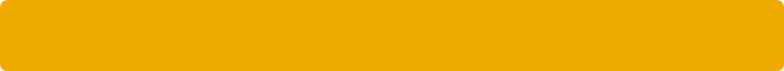 Convened a multidisciplinary workgroup that included CMC caregiver,  medical providers, psychologists, RNs, care coordinators, clinical social workers, and transition leadership to identify themes to better address transition needs of CMC families. 

Developed and elicited feedback about survey questions regarding transition readiness associated with each theme. 

Presented the themes and questions to the CMC Parent Family Advisory Council for input and final approval. Developed goals around the questions and education to assist caregivers in obtaining goals.
Sample Questions 
 As my youth’s caregiver:

“I know what to do in the case of a medical emergency. 

“I have a plan for finding guardianship or legal support  when my youth turns 18.” 

“I am aware of Medicaid, SSI/SSDI and waiver eligibility and how it will change as my youth becomes an adult.” 

“I am aware of financial planning resources available.”
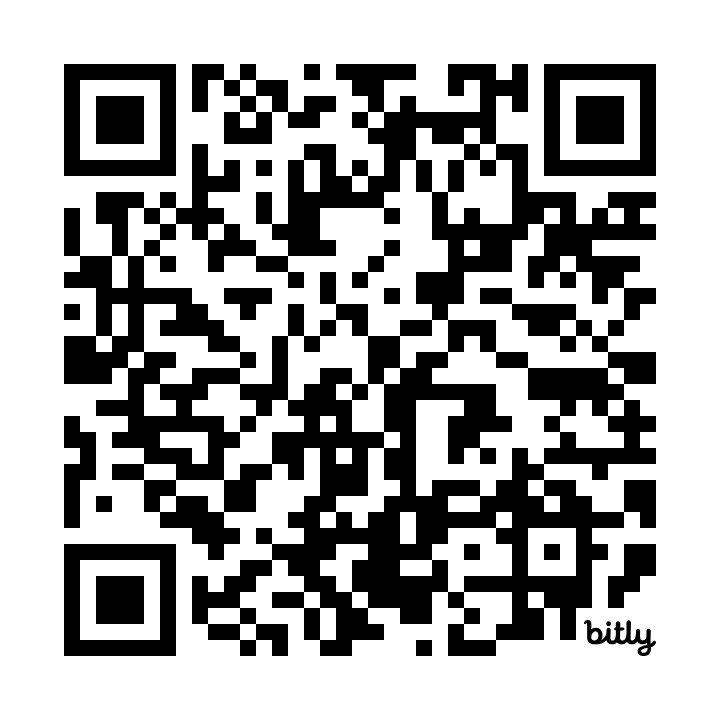 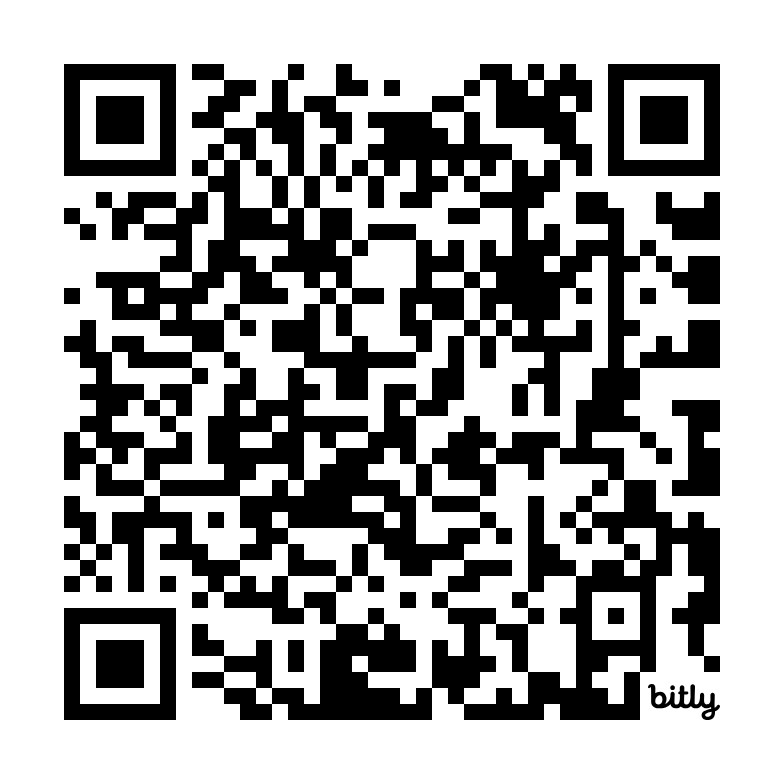 Education
TRA
For further information contact Stephanie Pratt,
LMSW Transition to Adulthood Program Manager.
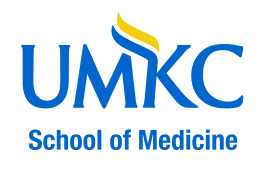